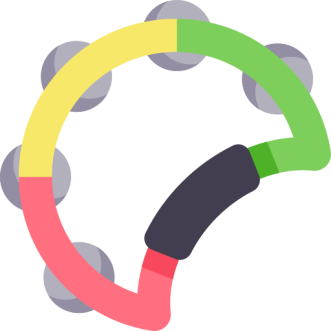 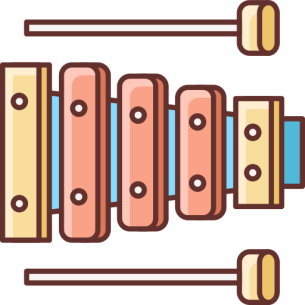 Diploma fin de curso
¡ENHORABUENA!
Nombre del alumno/a
Por tu esfuerzo y gran trabajo realizado este curso
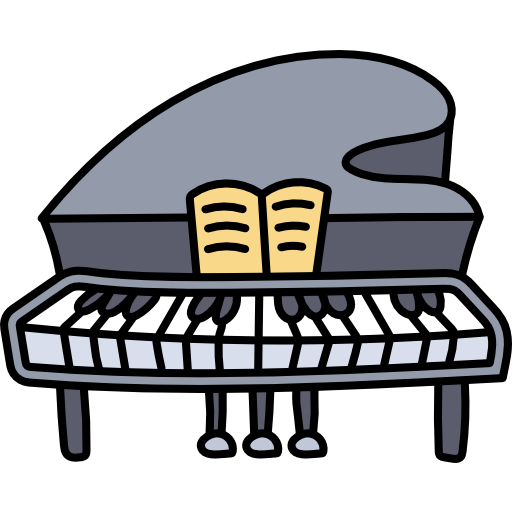 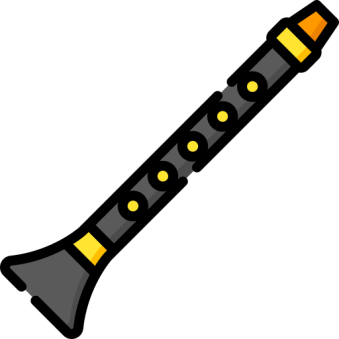 Profesor/a
director/a
curso 2019/2020!
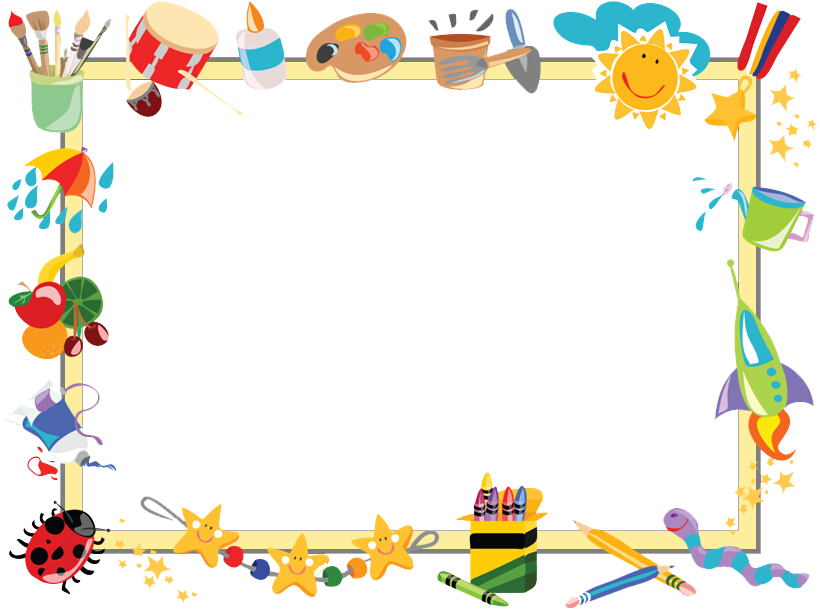 Diploma fin de curso
¡ENHORABUENA!
A nombre del alumno/a
Por tu esfuerzo y gran trabajo realizado este curso 2019/2020!
Profesor/a
director/a